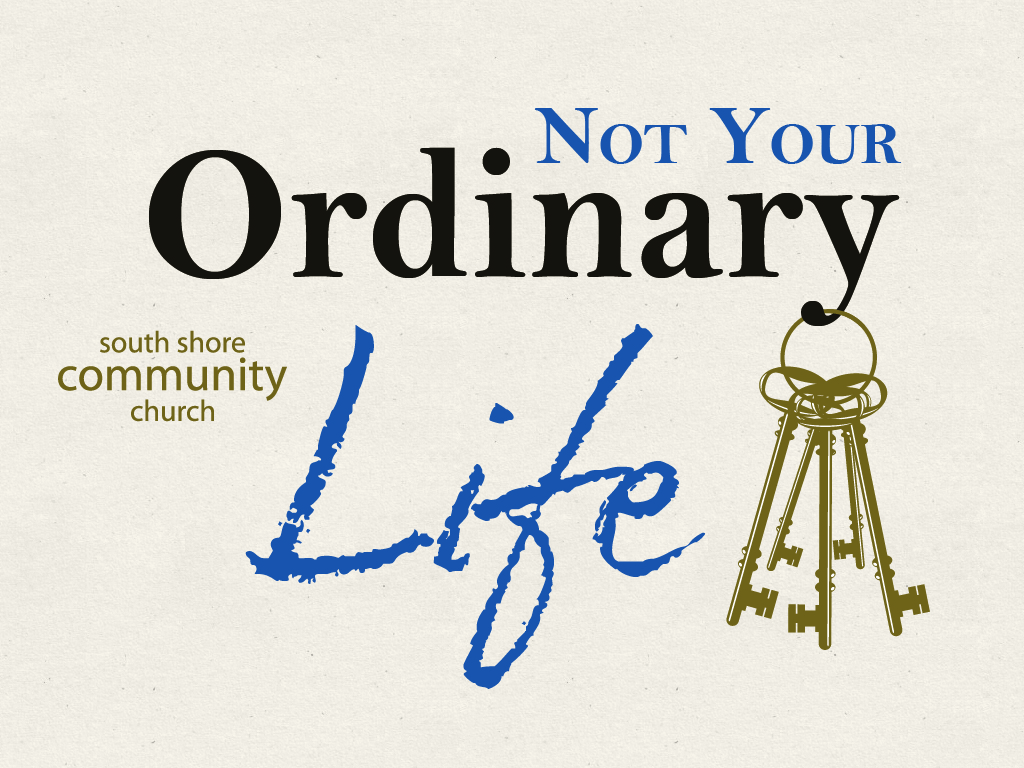 The Umbrella of Spiritual Authority:
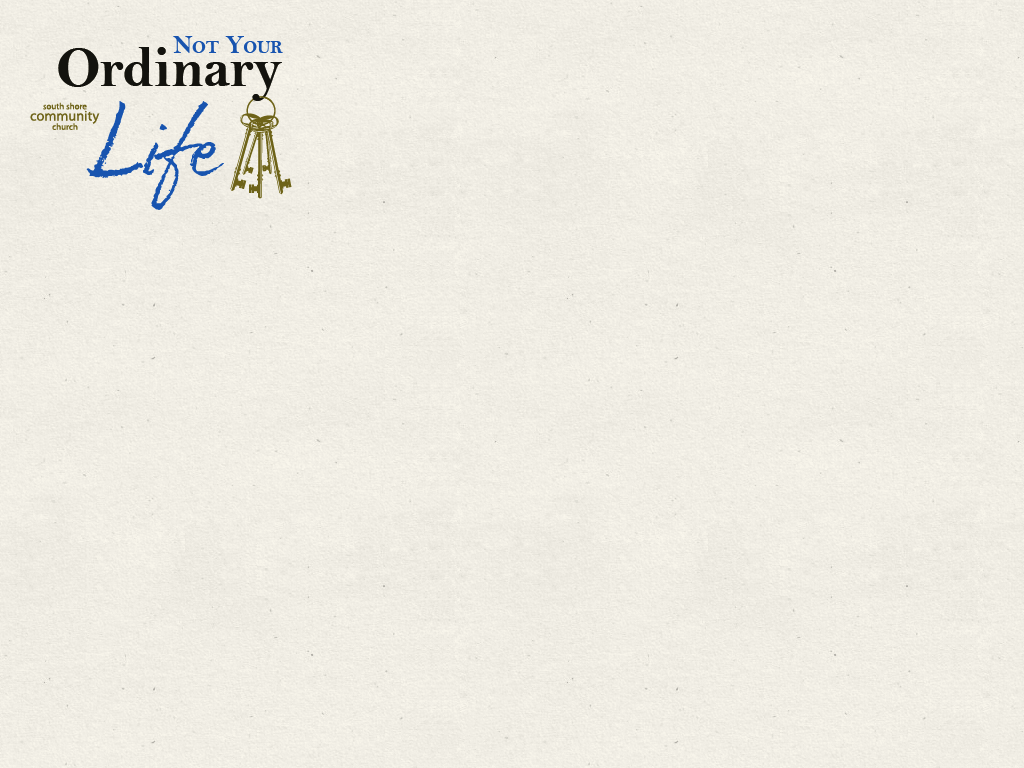 Face to Face:
Some people’s words carry more weight with God.  (people whose words carry weight with you – face to face) (3’ problem, 2’ umbrella – Mt 17)
A brief overview of the 5 components of the Spiritual umbrella: Intimacy; Wisdom; Soul health; Ministry gifts; Manifestation gifts
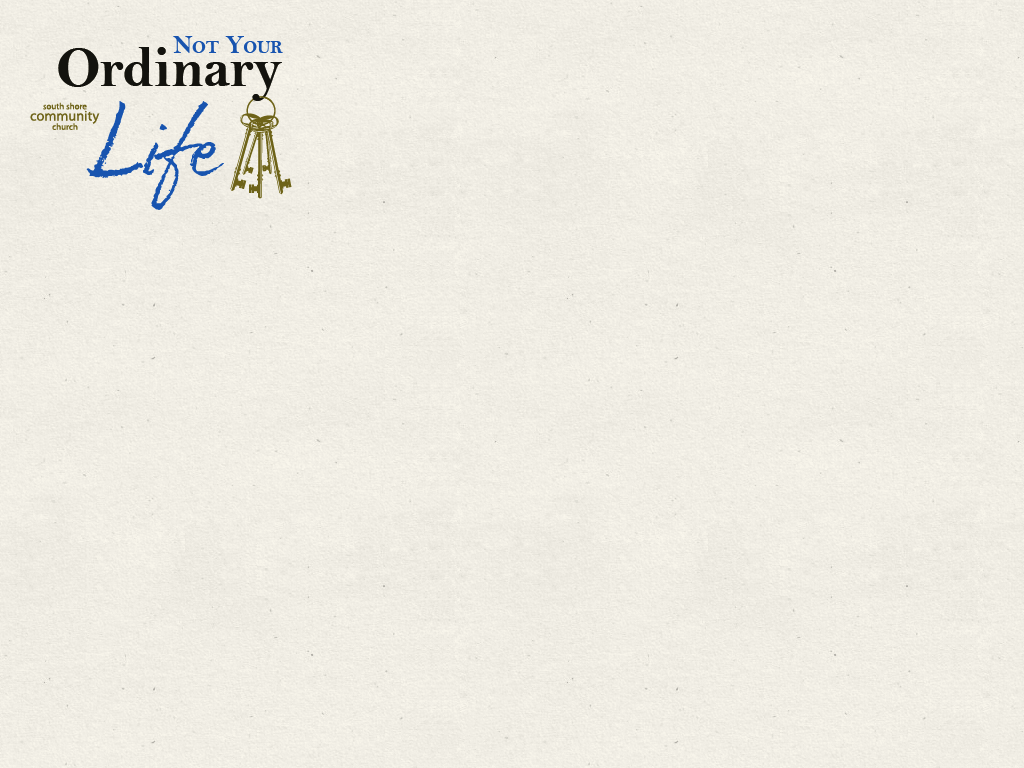 Face to Face:
If we want our words to carry significant weight with God, we need to become face to face friends with God.  Like Moses. Exodus 3:1-12, “Now Moses was tending the flock of Jethro his father-in-law, the priest of Midian, and he led the flock to the far side of the wilderness and came to Horeb, the mountain of God.  There the angel of the Lord appeared to him in flames of fire from a bush.
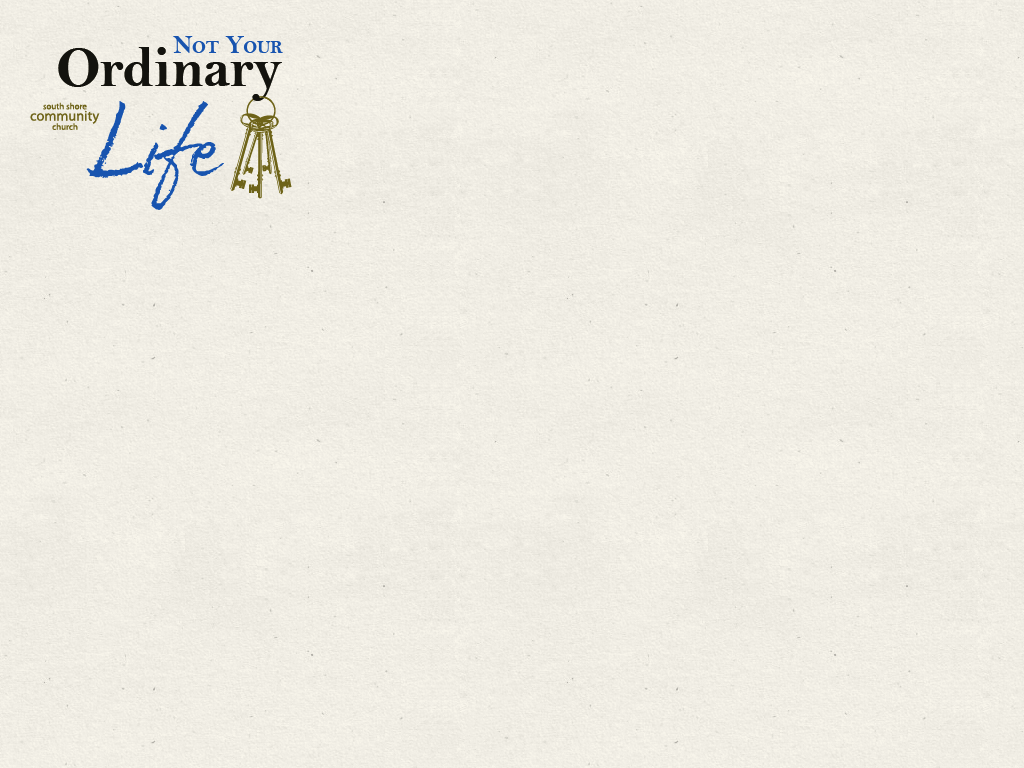 Face to Face:
Exodus 3:1-12, “Moses saw that though the bush was on fire it did not burn up.  So Moses thought, ‘I will go over and see this strange sight – why the bush does not burn up.’  When the Lord saw that he had gone over to look, God called to him from within the bush, ‘Moses!  Moses!’  And Moses said, ‘Here I am.’  ‘Do not come any closer,’ God said.  ‘Take off your sandals, for the place where you are standing is holy ground.’
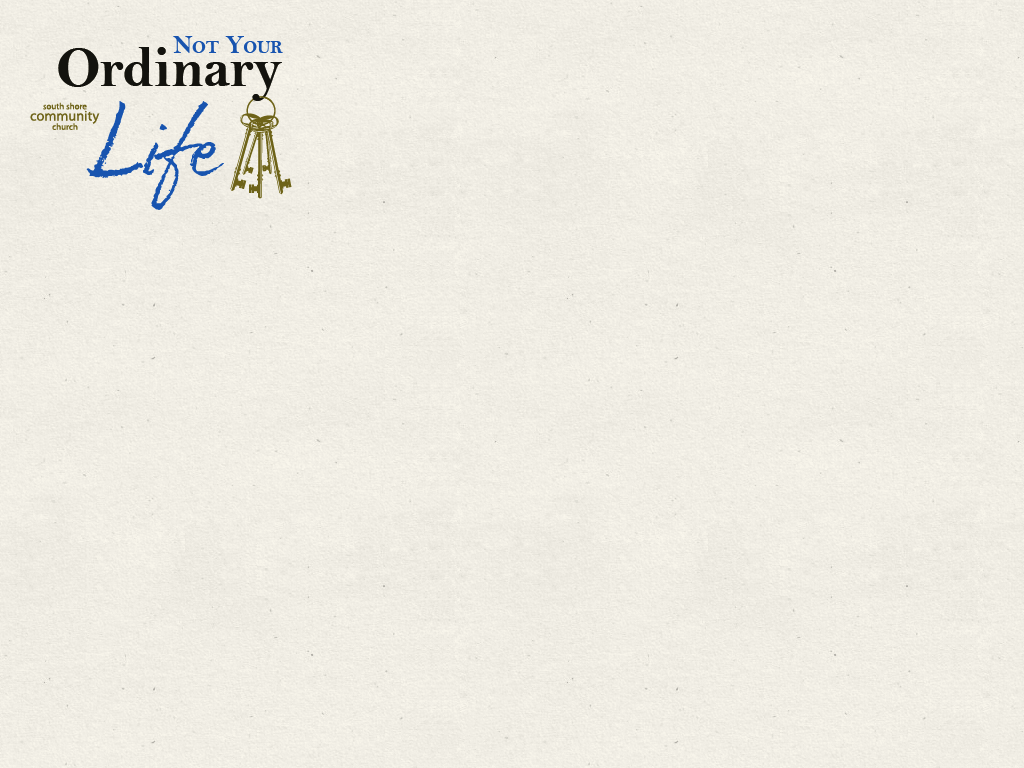 Face to Face:
Exodus 3:1-12, “Then he said, ‘I am the God of your Father, the God of Abraham, the God of Isaac and the God of Jacob.’  At this Moses hid his face, because he was afraid to look at God.  The Lord said, ‘I have indeed seen the misery of my people in Egypt . . . So now, go.  I am sending you to Pharaoh to bring my people the Israelites out of Egypt.’  But Moses said to God, ‘Who am I that I should go to Pharaoh and bring the Israelites out of Egypt?’  And God said, ‘I will be with you.’” (TNIV)
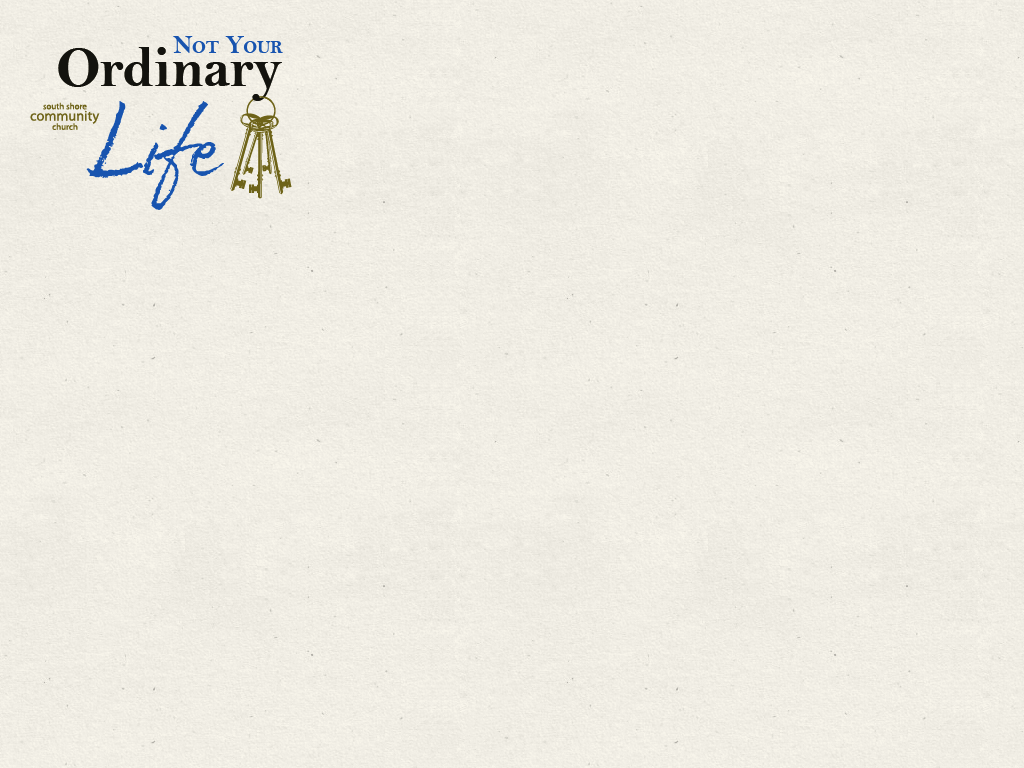 Face to Face:
Moses’ background – palace; fugitive; shepherd.  
God calls Moses to lead this mission, Moses feels inadequate, “Who me?”  God promises Moses the only thing he needs: His presence.  Moses becomes passionate about pursuing a face to face relationship with God.  (Exodus 19 – God tells Moses he is going to appear in a dense cloud)
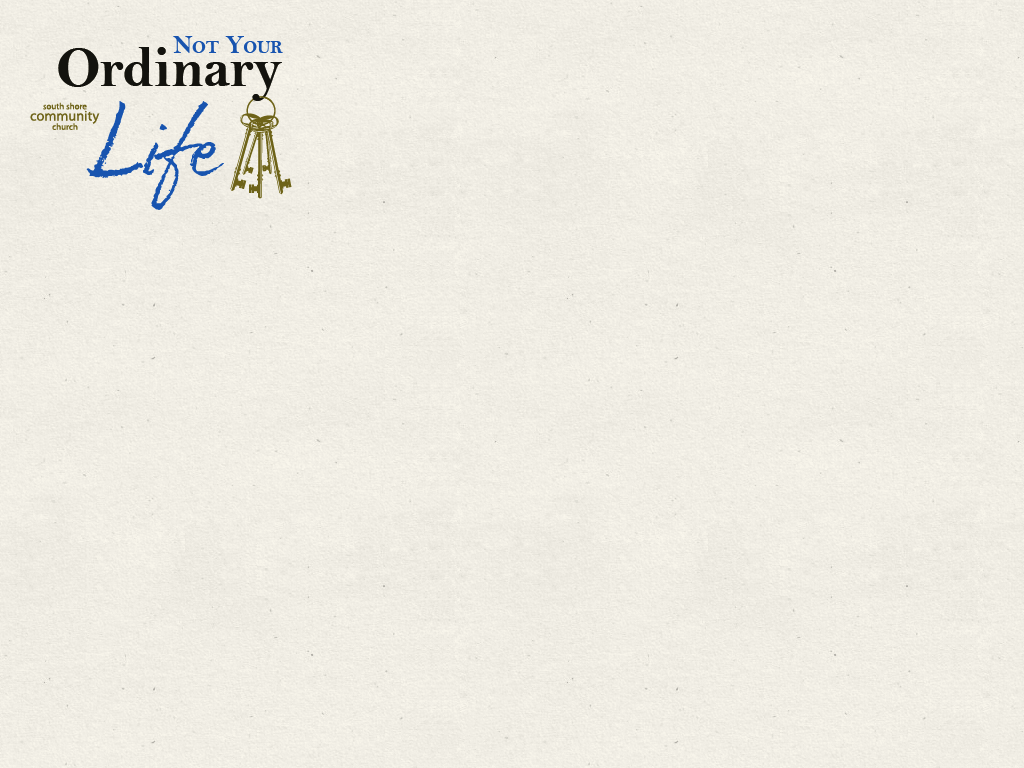 Face to Face:
Exodus 19:18-20, “Mt Sinai was covered with smoke, because the Lord descended on it in fire.  The smoke billowed up from it like smoke from a furnace, and the whole mountain trembled violently.  As the sound of the trumpet grew louder & louder, Moses spoke and the voice of God answered him.  The Lord descended to the top of Mt Sinai and called Moses to the top of the mountain.  So Moses went up.”
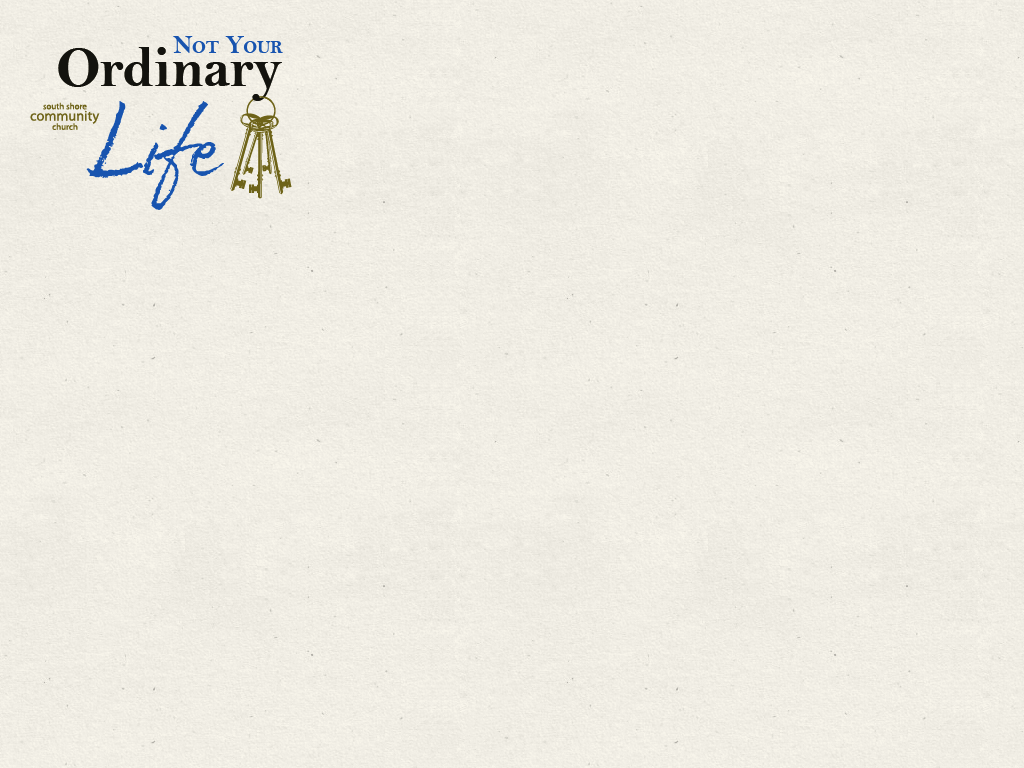 Face to Face:
Surely Moses was afraid, but he learned the one thing he needed was to be face to face with God. So, Moses passionately pursued God.  
Exodus 33:11, “The Lord would speak to Moses face to face, as one speaks to a friend.”  (Ron – Council; FB friends)
Moses was a face to face friends with God, and this is why his words carried weight, his umbrella of authority was large.
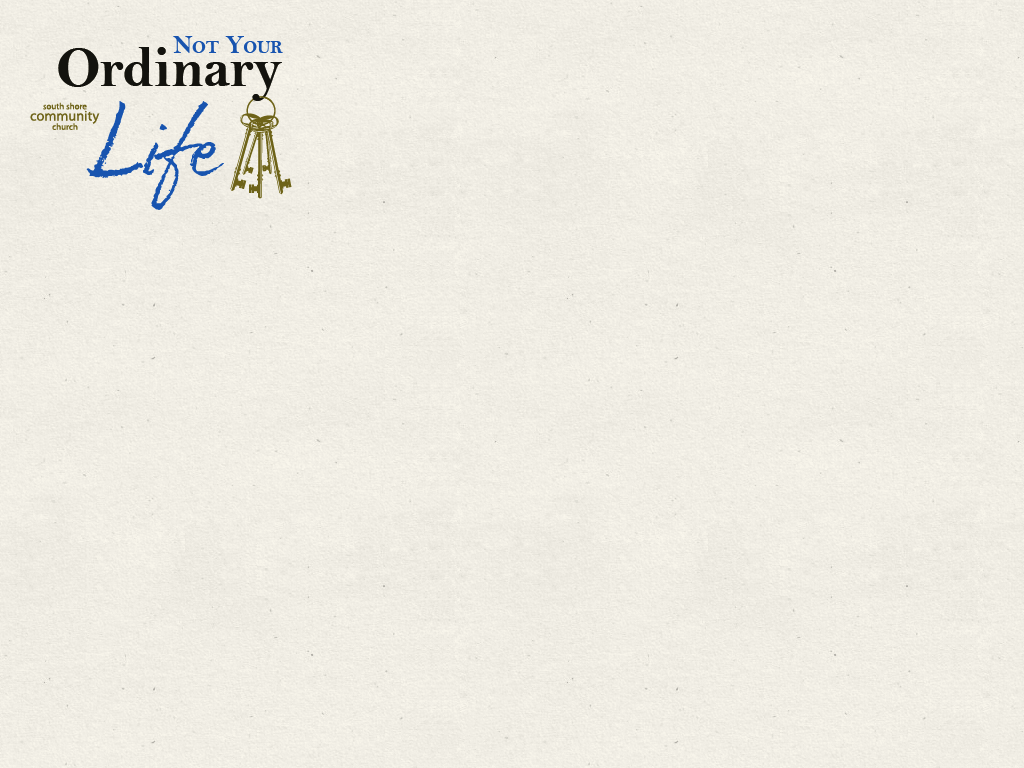 Face to Face:
If we are going to expand our spiritual umbrella of authority, we must passionately pursue God’s presence.  We must be ever grateful for our current experiences with God, but never satisfied.  Ever grateful, never satisfied, we press in for more.  This was Moses’ key.  (Ex 33 – I’m not going!  Show me your glory)  
We must seek God’s face.  (face to face friends in need)
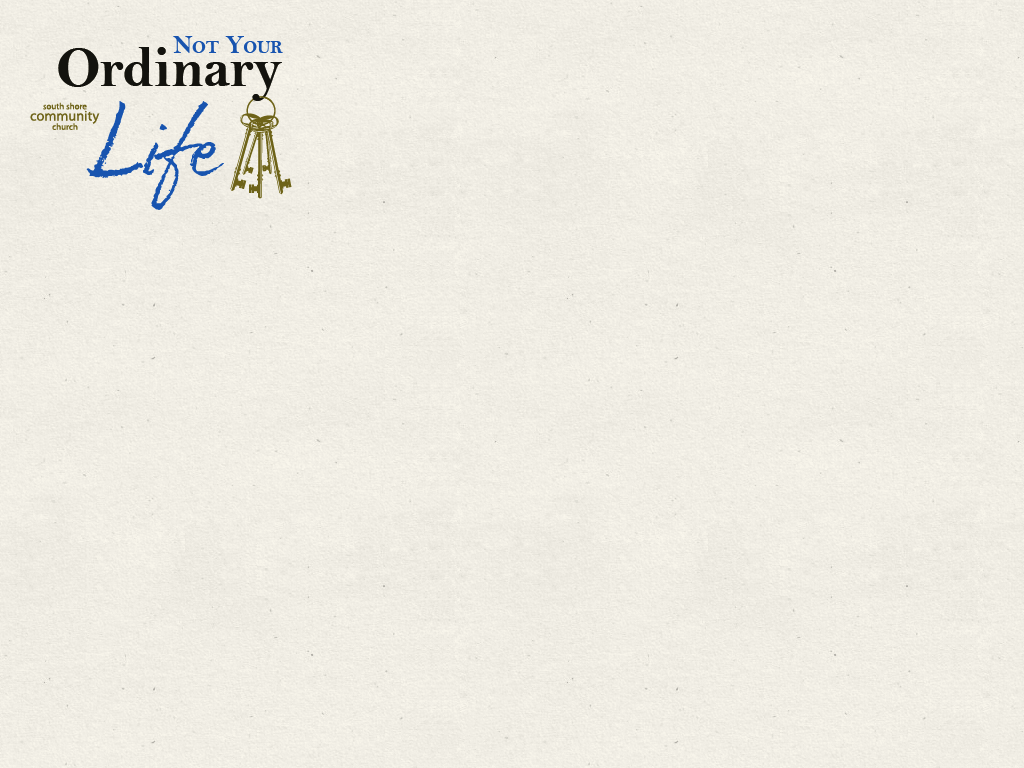 Face to Face:
Moses keeps pursuing this face to face friendship with God, and he graduates to a whole new level in Numbers 12.  (context – rebellion)
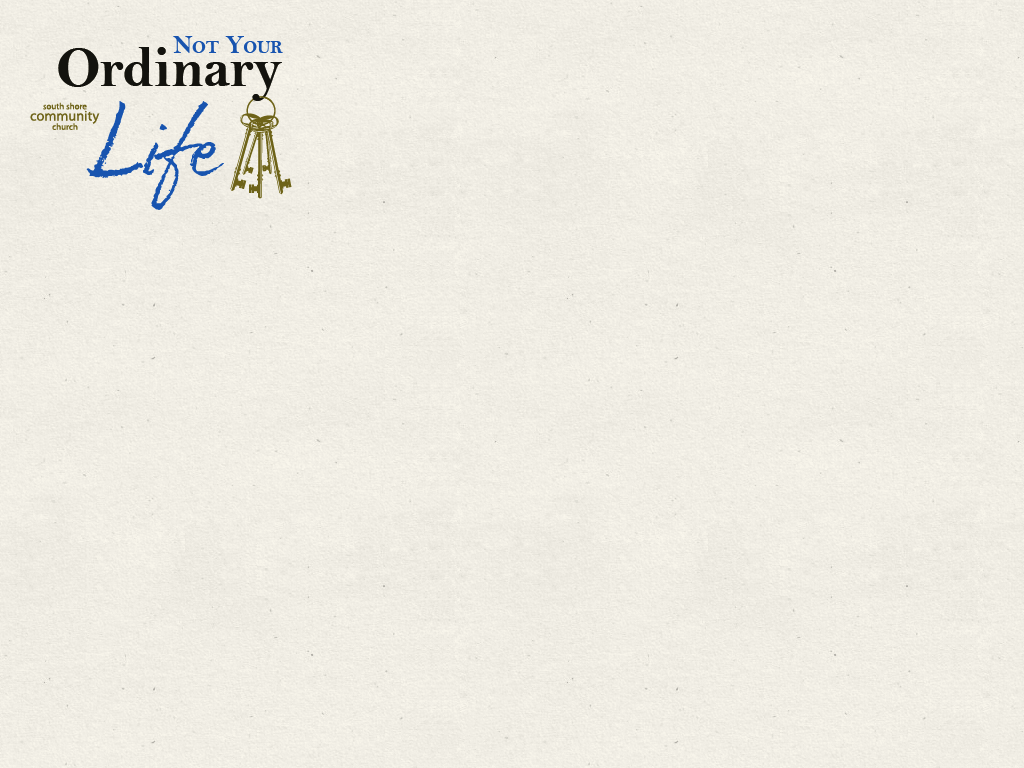 Face to Face:
Numbers 12:6f, “He said, ‘Listen to my words: When there are prophets of the Lord among you, I reveal myself to them in visions, I speak to them in dreams.  But this is not true of my servant Moses; he is faithful in all my house.  With him I speak face to face, clearly and not in riddles; he sees the form of the Lord.  Why then were you not afraid to speak against my servant Moses?”
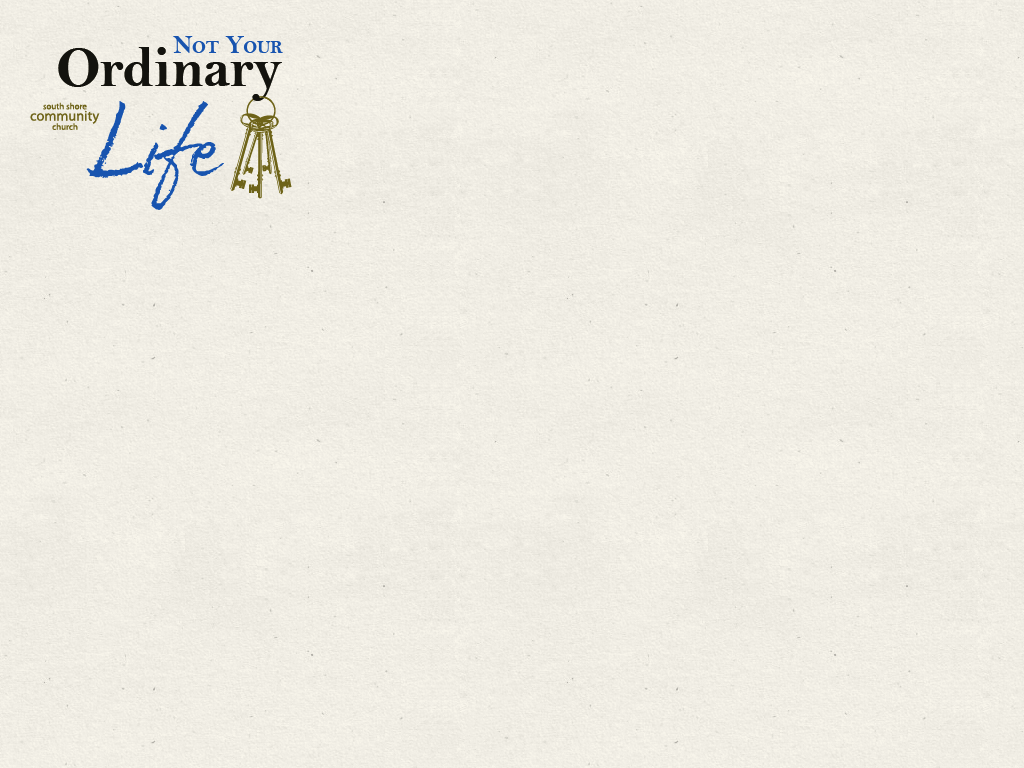 Face to Face:
Ever grateful, never satisfied, Moses has been on a relentless pursuit of a face to face friendship with God.  He has progressed from a FB friend, to a face to face friend, to a mouth to mouth lover.  No wonder his words carried weight in heaven.  
“Yeah, but I’m not Moses.”
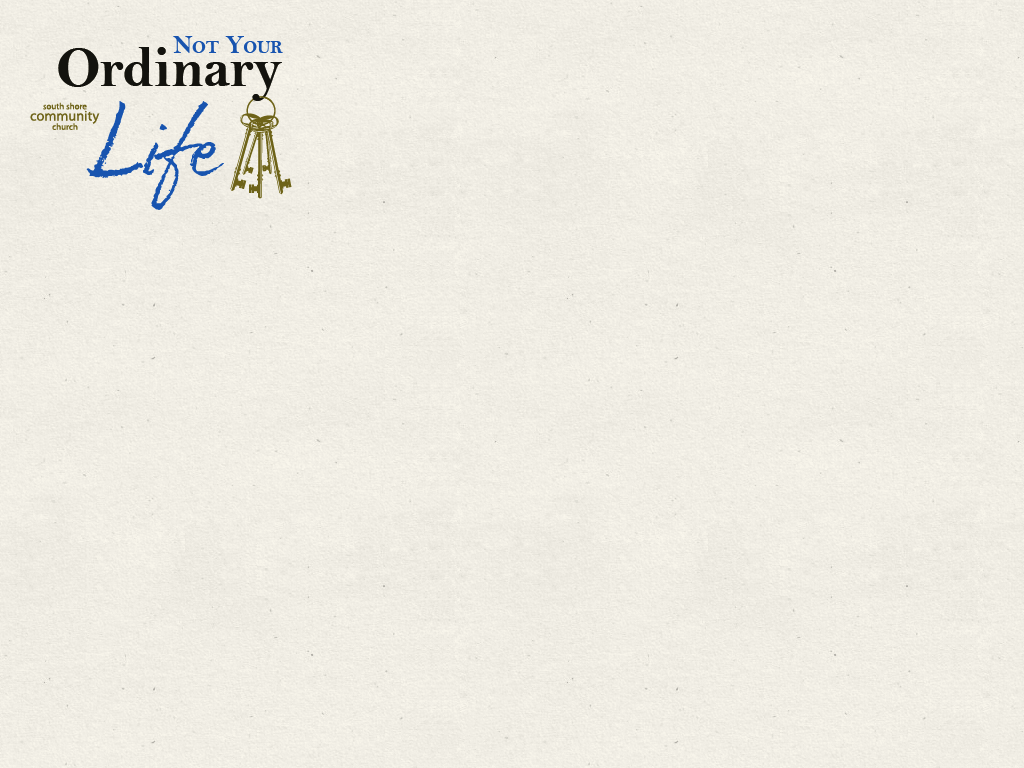 Face to Face:
Remember where Moses began. Exodus 3:6, “’I am the God of your father, the God of Abraham, the God of Isaac and the God of Jacob.’ At this, Moses hid his face, because he was afraid to look at God.” (the aversion in our souls – checkered pasts, father wounds, fear of intimacy)  (distant Father - dreams)